Infraestructura del mercado digital-financieroACSDA 2024
Nuestra visión a largo plazo se basa en nuestro propósito renovado
El objetivo de nuestro grupo
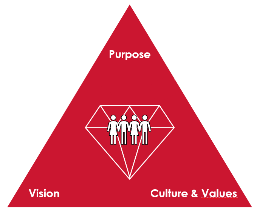 POR QUÉ
Innovamos para aportar seguridad, eficiencia y conexiones a los mercados financieros para lograr un crecimiento económico sostenible
Nuestra visión a largo plazo
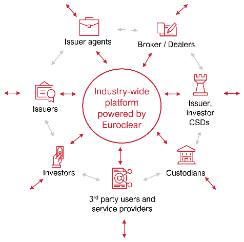 QUÉ
Nuestra visión a largo plazo es convertirnos en una plataforma compartida abierta que brinde un catálogo de servicios basados en datos ofrecidos por nosotros o por terceros y disponibles para todos los actores del mercado. Está diseñada como una arquitectura abierta para toda la industria en todas las clases de activos, que complementa nuestro proceso de liquidación y custodia existente con servicios habilitados para datos, independientemente del lugar de tenencia de activos y la fuente de datos
Nuestra estrategia Faceta
CÓMO
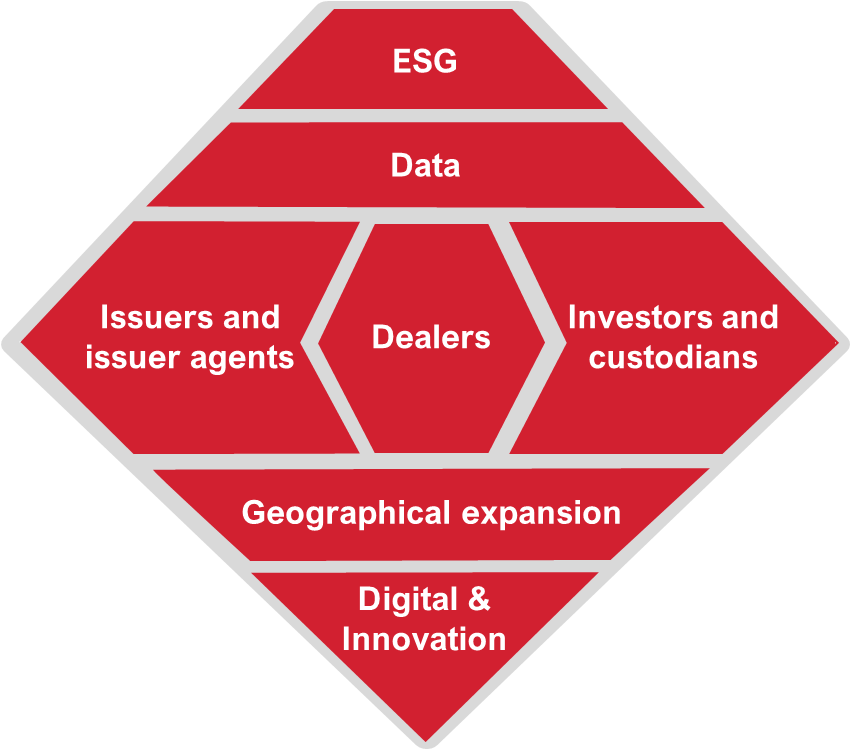 Adoptamos una perspectiva de cliente más sólida, creando conjuntamente, poniendo en marcha y ampliando iniciativas estratégicas para emisores y agentes, inversores y custodios e intermediarios. Mediante el desarrollo de soluciones de datos, ESG y digitales para generar un crecimiento sostenido en todas las zonas geográficas y clases de activos con el fin de fortalecer aún más nuestro ecosistema autorreforzado de socios y clientes
Para lograr nuestra visión a largo plazo, definimos una estrategia a 5 años con un mayor enfoque en la trayectoria del cliente
ESG
Nuestra estrategia guiará nuestra dirección estratégica hacia 2026 y más allá
2
Datos
1
Adoptar una perspectiva de cliente más sólida reforzando el círculo virtuoso de incorporar a todos los clientes a un ecosistema autorreforzado, enfocándose en la puesta en marcha y la ampliación de iniciativas estratégicas que adoptan un enfoque holístico respecto a las necesidades de los inversores, los emisores y los intermediarios
Emisores y agentes
Inversores y custodies
1
Intermediarios
2
Desarrollar soluciones ESG, de datos, de expansión geográfica y digitales para abordar los puntos débiles de la industria, reducir costos y riesgos y lograr un crecimiento sostenido en todas las zonas geográficas y clases de activos
Expansión geográfica
2
Digital e innovación
Tecnología
Fusiones y Adquisiciones
Personas
3
3
Definimos 3 facilitadores clave (personas, tecnología y fusiones y adquisiciones) para apoyar la consecución de nuestra estrategia impulsando el ritmo y la escala de transformación
¡El momento de actuar es ahora!
Actualmente nos encontramos en la intersección de mercado, normativa y preparación tecnológica para actuar
El mercado se está transformando con el rápido desarrollo de los servicios en toda la cadena de valor
Los bancos centrales y los reguladores están experimentando masivamente con la CBDC y están surgiendo regímenes piloto para aumentar aún más las oportunidades de DLT para los actores tradicionales y los nuevos participantes
Disponibilidad de lecciones de mercado. Obtener la ventaja de ser el segundo en actuar
¿Qué hará Euroclear y cómo lo haremos?
Los bancos centrales aumentaron las iniciativas de CBDC.
Los bancos centrales están experimentando activamente o implementando soluciones de DLT (CBDC), derivadas del deseo de mejorar los pagos internacionales, así como consideraciones geopolíticas en torno a las monedas de reserva.
Enero de 2018
Enero de 2022
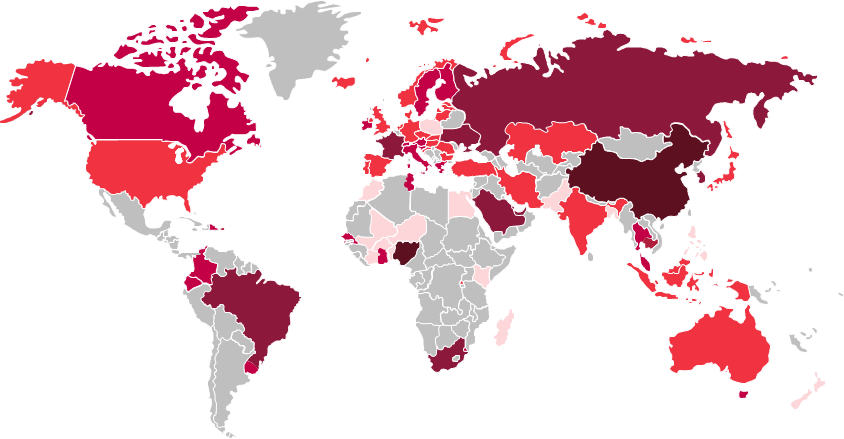 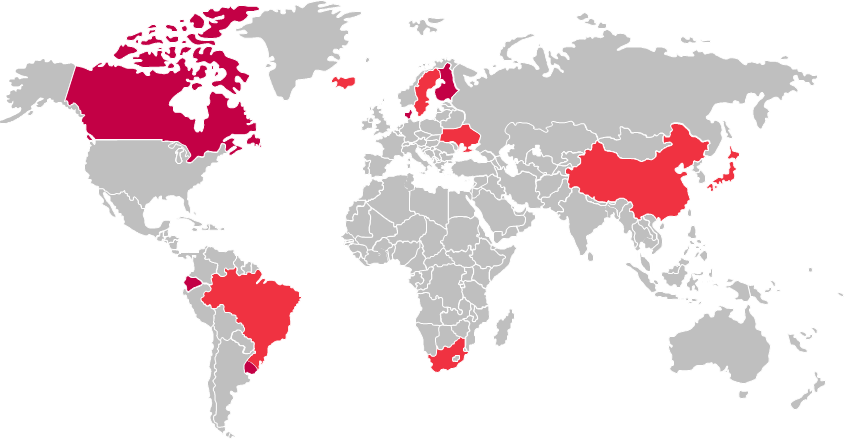 Países que declaran interés e investigaciones iniciales para explorar la viabilidad de la CBDC
Países que declaran interés e investigaciones iniciales para explorar la viabilidad de la CBDC
Interés
Interés
15
0
Iniciativas sobre la CBDC (enero de 2018)
Iniciativas sobre la CBDC (enero de 2022)
Países que publicaron informes de investigación de la CBDC o realizaron pruebas de concepto iniciales
Países que publicaron informes de investigación de la CBDC o realizaron pruebas de concepto iniciales
Investigación
Investigación
25
10
Países que experimentan y ponen a prueba la CBDC con un número limitado de partes
Países que experimentan y ponen a prueba la CBDC con un número limitado de partes
Experimentación
Experimentación
15
6
Países que preparan su CBDC para un lanzamiento a gran escala
Países que preparan su CBDC para un lanzamiento a gran escala
Implementación
Implementación
6
0
Países que pusieron en marcha oficialmente una CBDC
Países que pusieron en marcha oficialmente una CBDC
Puesta en marcha
Puesta en marcha
2
0
Fuentes: Bohem Tech, CBDC Tracker
Copyright © 2022 Euroclear. Todos los derechos reservados.
5
Nuestra estrategia de DLT se guía por principios clave...
Optimización del mercado
La DLT permite reducir los puntos débiles e identificar eficiencias operativas para liberar valor atrapado y proporcionar nuevas propuestas de valor para el mercado.
Basado en el valor del ecosistema

Redefinir las interrelaciones, reubicar a las entidades del mercado y redefinir las funciones y responsabilidades para garantizar la inclusión de todos los actores del mercado.
Colaboración con el mercado

Coordinar con los principales actores del mercado y reguladores para crear conjuntamente flujos de trabajo óptimos y garantizar la alineación entre todas las partes.
Creación de valor empresarial

Identificar y priorizar los casos de uso más aplicables y factibles para añadir un valor comercial tangible.
Alineación de la estrategia

Garantizar que la decisión correcta evolucione para apoyar la estrategia empresarial general de Euroclear y de las principales partes interesadas
Crecimiento y liderazgo del mercado de Euroclear
El despliegue de servicios inteligentes de DLT fortalecerá nuestra posición en infraestructura de mercado y nos permitirá impulsar el debate con los actores clave del mercado sobre la remodelación de la industria.
MVP de emisión digital de bonosFundamentos de DLT basados en la nube
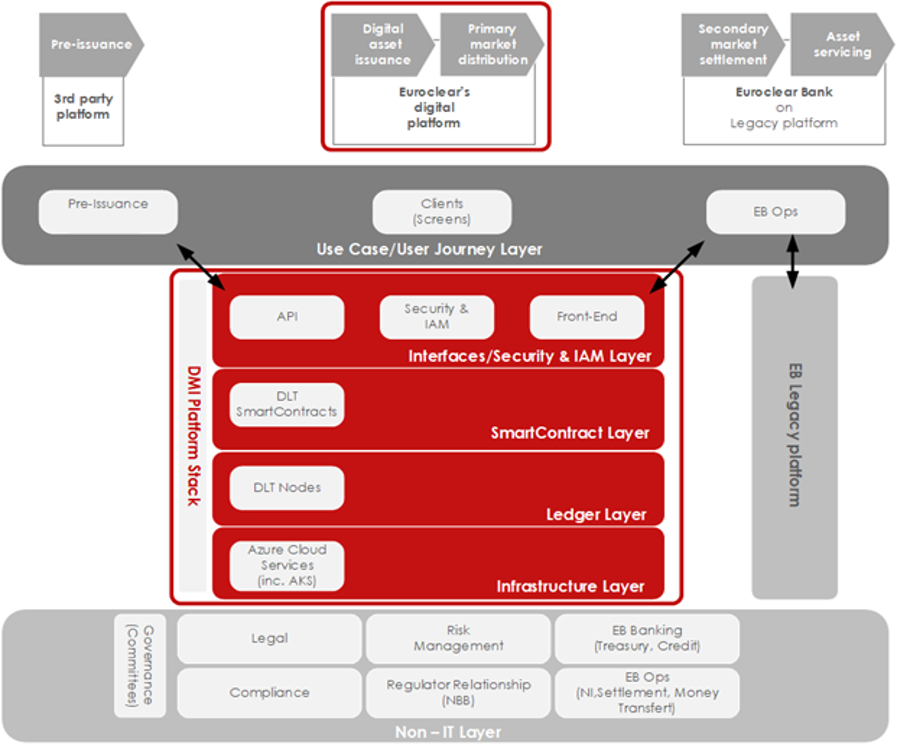 Una sólida plataforma de DLT, basada en Corda R3 (V4):
Libro mayor privado y autorizado
Red escalable (probada con hasta 20000 tps por R3)
Firmeza del acuerdo determinista (consenso de PoA)
“respetuoso con los criterios ESG” (consenso de PoA, distribución de datos frente a replicación)
Arquitectura modular
Diseñado para interactuar con otras redes de DLT y blockchain

Con el objetivo de apoyar los servicios de Infraestructura del Mercado Financiero:
Conforme con la CSDR
Resiliencia operativa digital de categoría FMI

D-FMI está diseñado para ser interoperable con redes heredadas y otras redes de DLT
7